Teachers identity
Lessons identity
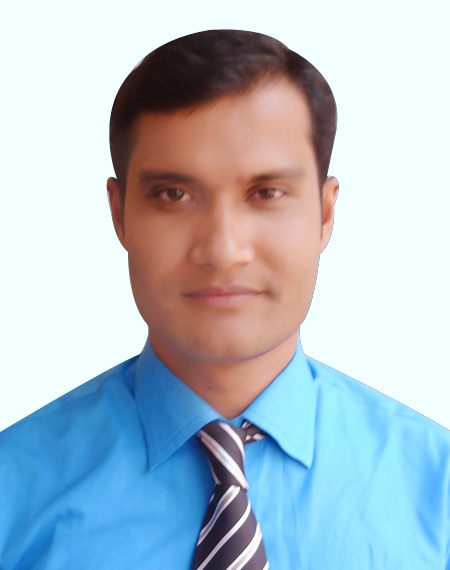 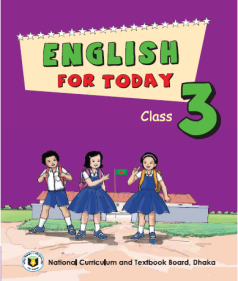 Md. Belal Hossan
Assistant teacher 
Ceora Government primary school
Class-Three
       Subject- English
        Unite-39
        Lesson 7-9
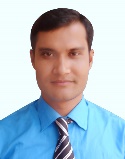 Good morning, students.
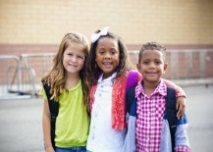 Good morning, teacher.
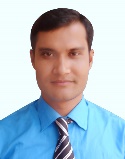 How are you today?
Fine. and you?
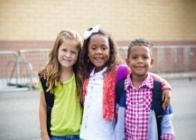 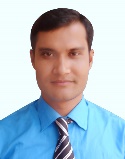 Fine, thank you.
Let’s listen a song
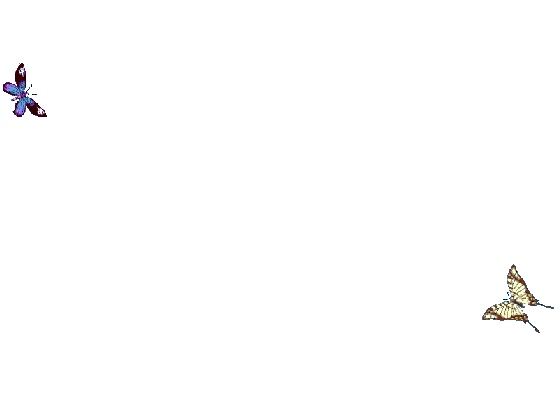 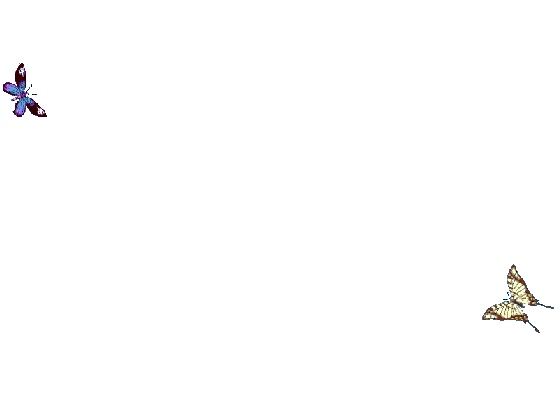 See the following pictures and try to say what is our today’s lesson?
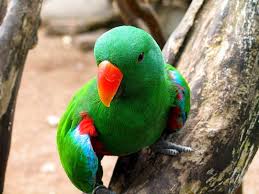 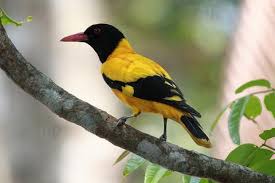 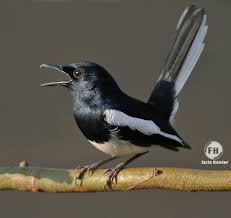 What kind of birds look here?
Many kinds of birds look here.
Which bird is common of our country?
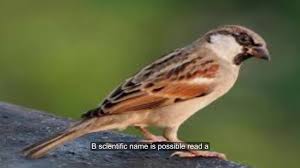 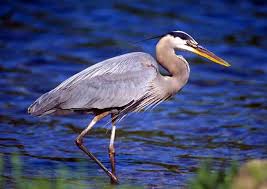 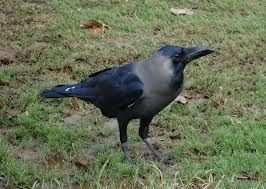 The crow is very common bird in our country.
What do you see in the picture?
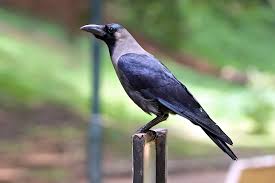 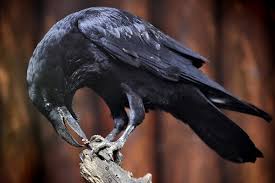 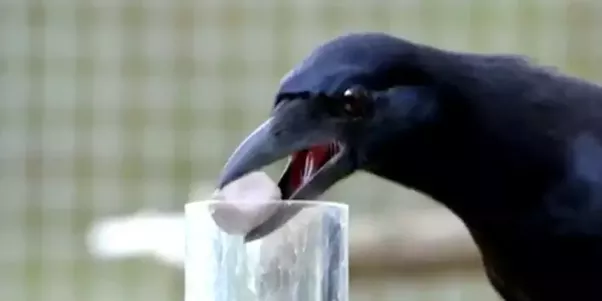 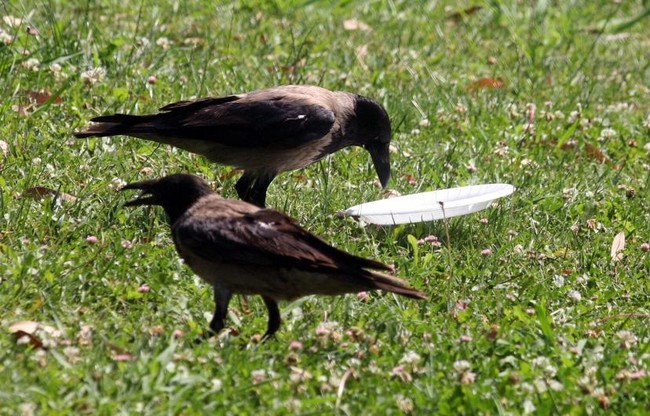 Today’s our lesson is
The crow
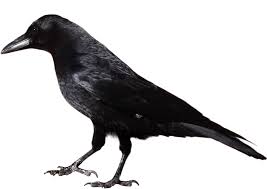 Learning outcomes
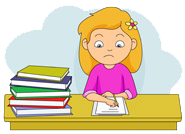 students will be able---

 Listening: 4.3.1 enjoys and understand stories.
 Speaking: 1.1.4 say words and sentences  with proper sounds and stress.
 Reading:   5.1.3 read texts.
My dear students-
Can you say, about our previous lesson?
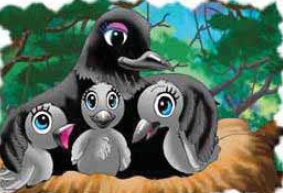 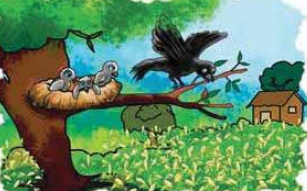 From our previous lesson, we know the mother crow and young crow.
 .
Teacher’s loud reading
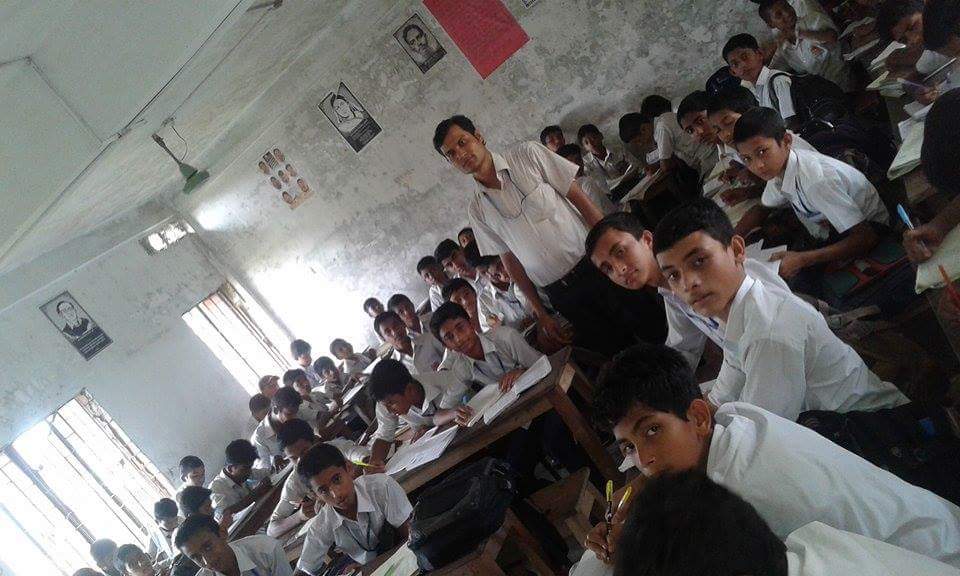 Open your EFT  book  at page 79.
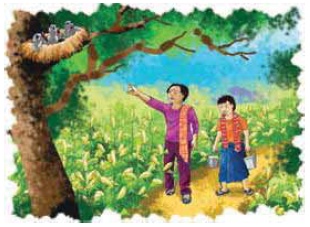 The next morning young crows see the farmer again. There is another man with him. The man sees the nest.
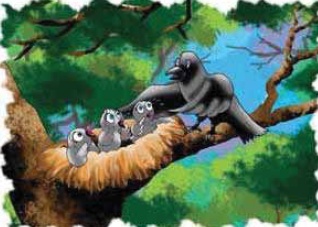 Mother crow comes back. The  young crows say to their mother, “Is it time to leave now?” Mother crow says, “No. It’s not time yet!”
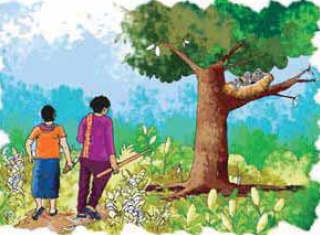 The next day. The young crows see the farmer and the man again. The man has a stick.
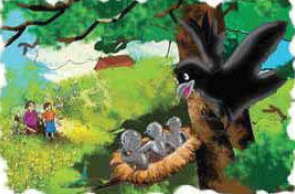 Mother crow comes back. She sees the farmer and the man with the stick.
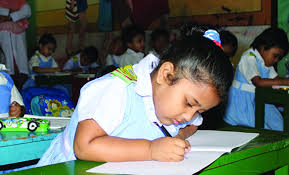 Individual work
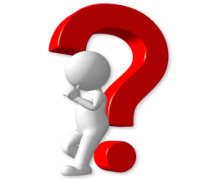 Say the words and with proper sound and stress:
Again, Yet, Stick, Farmer, Another.
Pair work
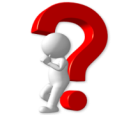 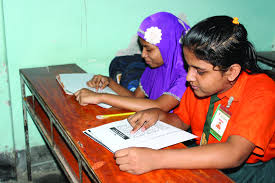 Let’s find out new words and meaning them.
m
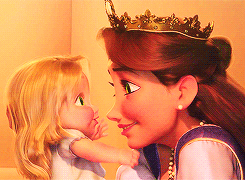 Mother
Parent
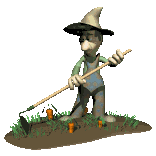 Farmer
Cultivator
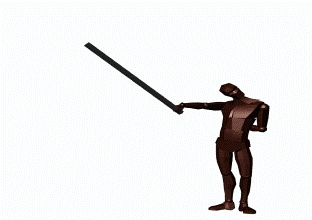 Stick
Rod
Group work
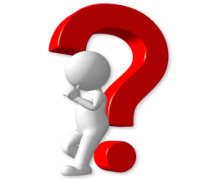 All groups work in same.
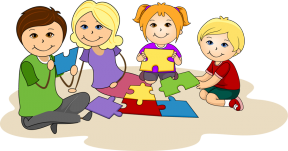 1. How many people do the crows see?
2. How many days are there is the story?
Group -1
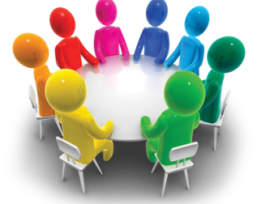 1. How many people do the crows see?
2. How many days are there is the story?
Group -2
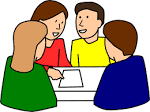 1. How many people do the crows see?
2. How many days are there is the story?
Group -3
Student’s reading in pair.
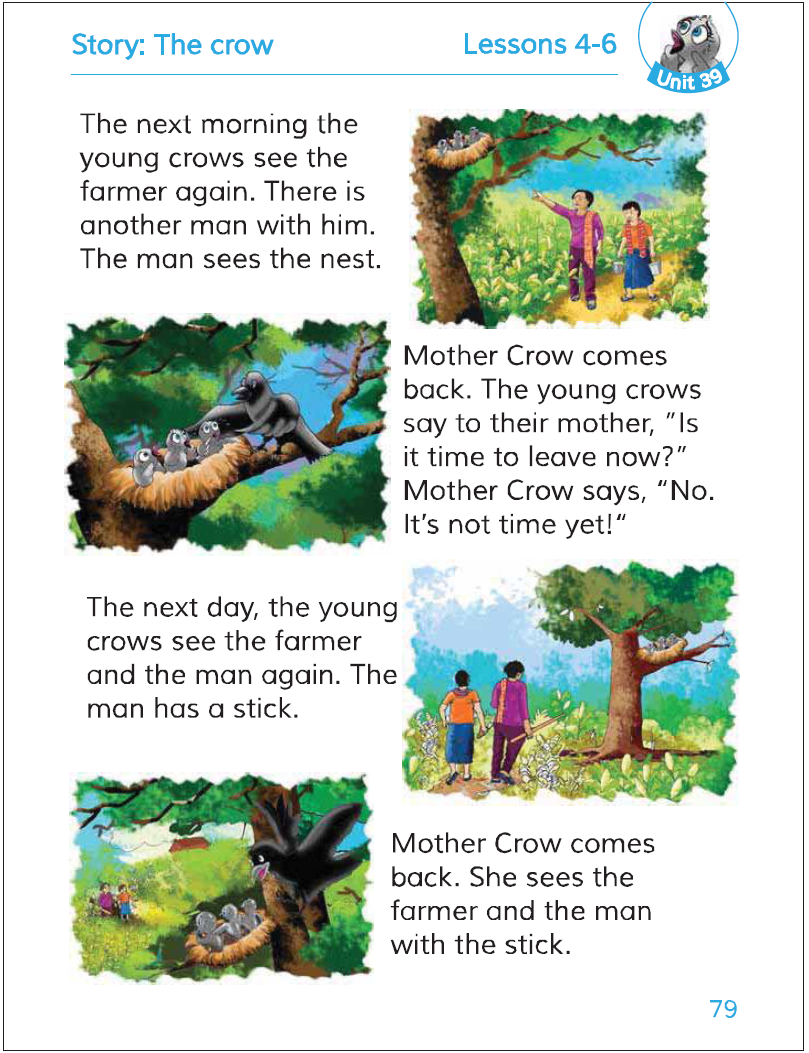 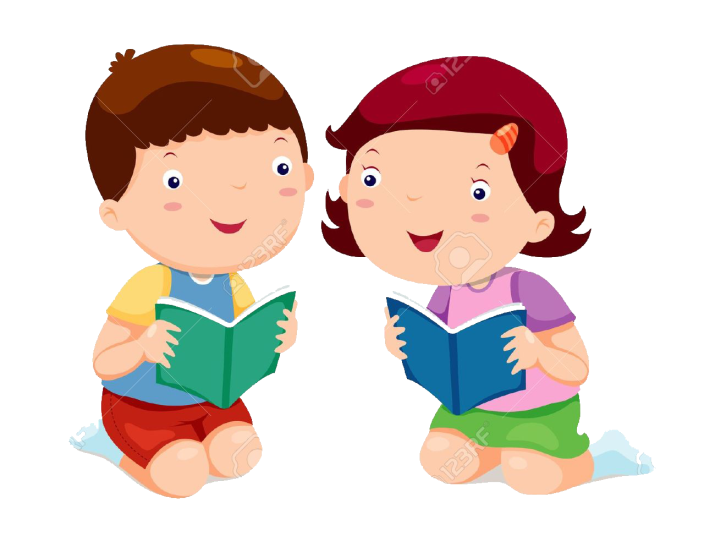 Checking learning
Checking learning
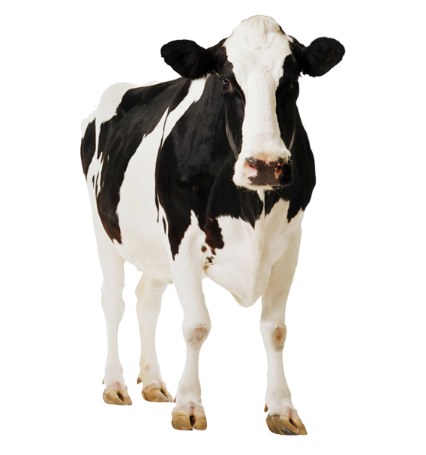 cow
I’m a cow          /goat.
I live in a stream/  shed.
shed
I am a slow  / quick animal.
I get up early     / late.
early
slow
Fill in the blanks:
1. The man sees the         .
nest
2. Mother          comes back.
crow
3. The man has a         .
stick
Matching
4. The young crows see the            .
farmer
5. There is                       with him.
another man
Right answer
Wrong answer
What is the man see?
B. The house
A.  The hut
✓
D. The room
C. The nest
Home work
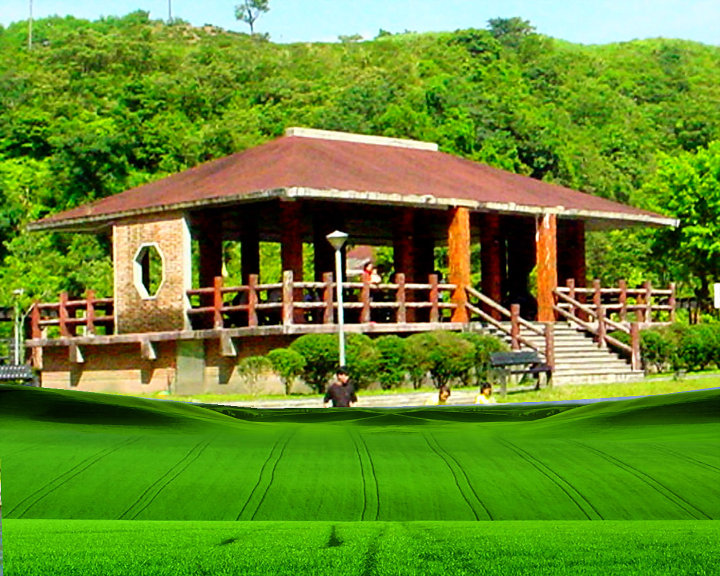 Write five sentences about the crow.
Thanks